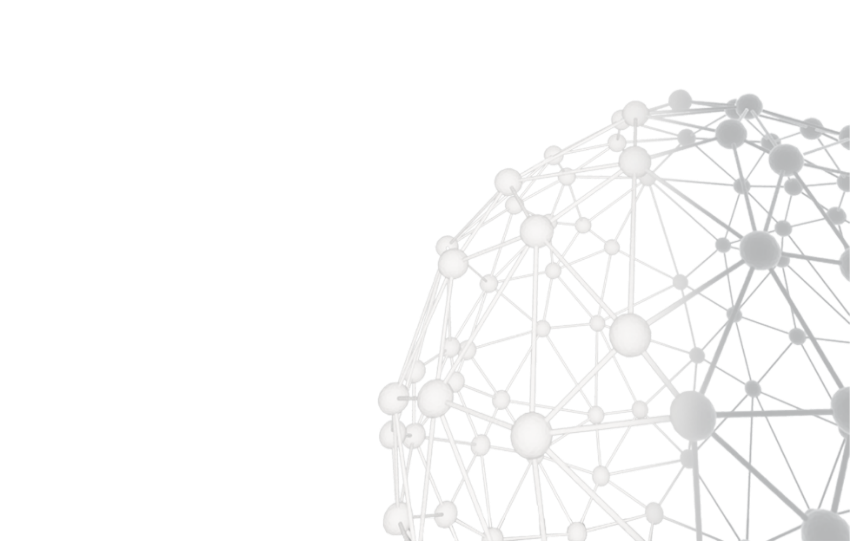 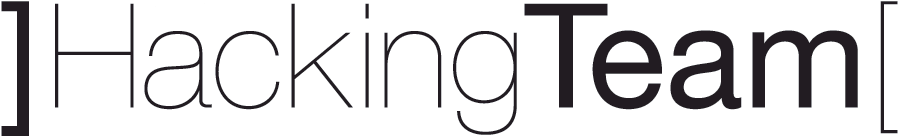 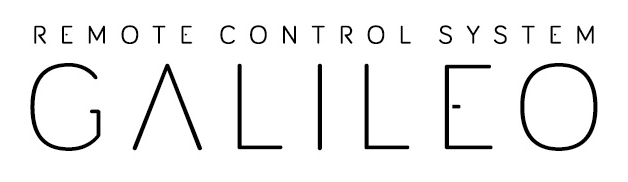 FAE Group Demo Guide
VERSION 2.6.1
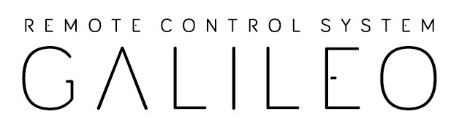 Remote Control System Demo
In order to standardize the way how Remote Control System is presented and to maximize the effectiveness of pre-sales meetings, a standard demonstration has been prepared.

This presentation contains steps to follow and features to highlight, to show the most important characteristics in a short time frame, performing thus a successful demonstration.

---

To prepare your demo chain in the proper way (hardware, software, licenses, etc.), please check all the contents within the following position on FAE DiskStation:

[ 1. PRE-SALES \ 1.1. Demo Chains ]


To find your updated RCS license file, please check the following position on FAE DiskStation:

[ 4. INTERNAL \ 4.1. Product Licenses ]
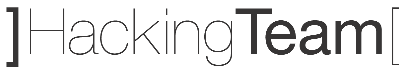 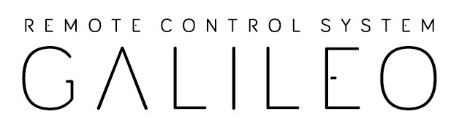 Demo Chain Pre-Checks
Below are listed mandatory pre-checks to be verified on Server and Target (Desktop) systems.
If just one of these checks fail, you may encounter problems in system usage.

Server and Target “hosts” files contain correct mappings

Server and Target are correctly connected on demo wireless network

Server Windows Firewall is enabled

Server time zone, time and date are correctly configured

Target can connects to Server via HTTP, displaying “No data received” message


Make sure that you demo chain strictly follows Demo Chain Naming Conventions:

[ 1. PRE-SALES \ 1.1. Demo Chains \ Demo Guide \ Demo_Chains_Naming_Conventions.txt ]
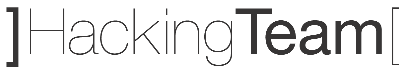 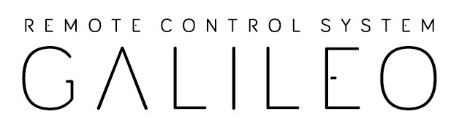 Prepare Server Environment
The steps listed below must be executed only if a new product version has been released.
Steps from 1 to 4 can be skipped if you are not installing a new demo chain, but only upgrading.

Install the exact RCS version according to X.X.X version of the Master Server file
          [ 1. PRE-SALES \ 1.1. Demo Chains \ Demo Guide \ RCS_Master_Server_X.X.X.rar ]
Stop all RCS Windows services
Replace C:\RCS folder, using the Master Server file (password: 0nlyf0rFAE)
Replace RCS license file (C:\RCS\DB\config\rcs.lic) with your assigned one
Re-start all RCS Windows services
Plug your HASP token
Open a DOS shell and run the following commands:

    rcs-db-demo –r Master
    rcs-db-config –R admin	when prompted, type: Password123
Upgrade RCS using the latest version available, providing your license file
          In case of error, change the RCS version file (C:\RCS\DB\config\VERSION) with a different (lower) number
Open a DOS shell and run the following commands:

    rcs-db-demo –d Master
    rcs-db-demo –b Master
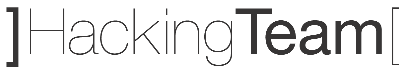 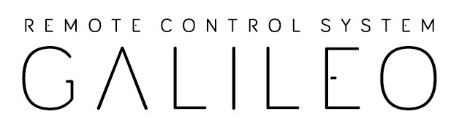 Restore Server Environment
Restore the RCS database to the previous trusted state, running the following command:

rcs-db-demo –r Master










Connect to RCS Console using the following parameters:

User: demo      Password: Password123      Server: rcs-server
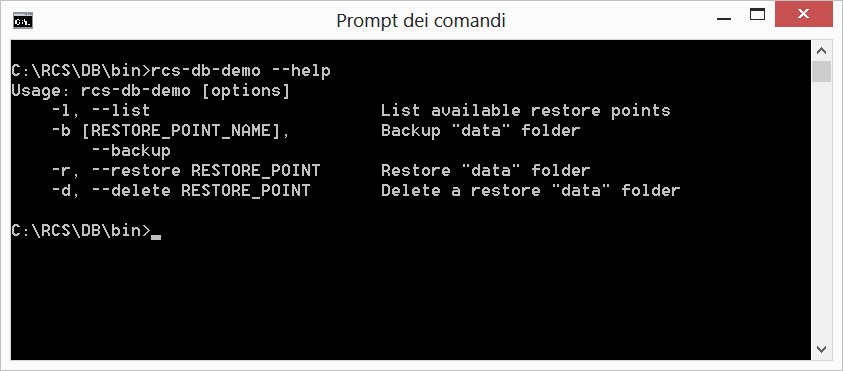 After the execution, ensure that all RCS services are up and running.

If needed, restart them manually.
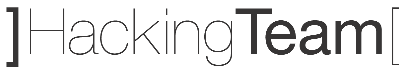 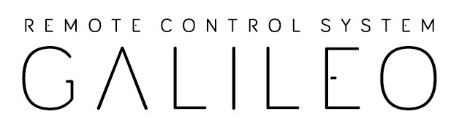 Prepare Target Infection (Desktop)
Before each demonstration, you have to copy a Silent Installer agent called “a.exe” on the target drive C:\ root. This file is password protected and can be found of FAE DiskStation:

[ 1. PRE-SALES \ 1.1. Demo Chains \ Demo Guide \ Fake 0-day Exploit (target Windows) \ backdoor.rar ]

In order to make the fake 0-day exploit works, a second executable file called “Office_Word.exe” need to be placed on target system as well. This file, available on FAE DiskStation, must be used as default application to open all Word files on the target system.

As soon as a Word file will be opened on the target, the “Office_Word.exe” application will search and run the “a.exe” file first (causing the infection) and then will open the Word document.
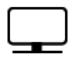 Silent Installer
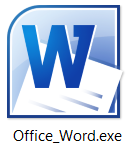 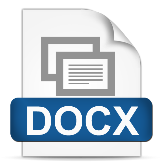 Word file
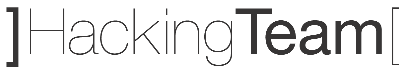 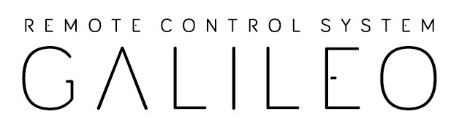 Target Infection (Desktop)
Using your personal criminal identity, open a browser and connect to Gmail and Facebook fake accounts, showing stored users/friends, messages and chats.






From Gmail window, open a previously prepared e-mail with a .DOCX attachment and download it.


Before opening the Word file, show Kaspersky Anti-Virus installed on the target system.
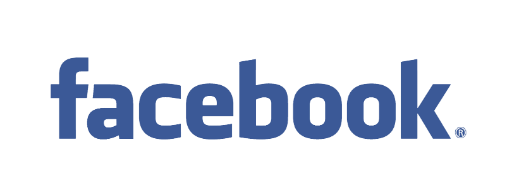 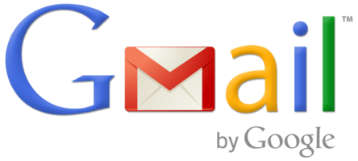 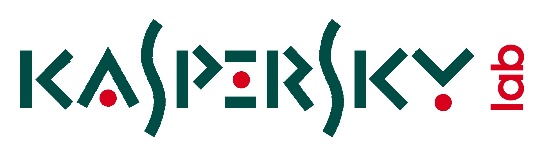 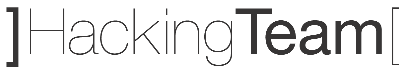 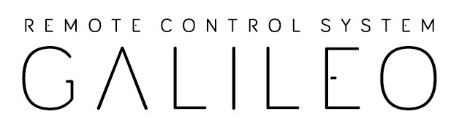 Generate Local Evidence (Desktop)
Immediately after infection, make a logout/logon on the target system, in order to show how RCS agent is persistent and always reloaded when the O.S. starts.

The logout/logon action is crucial, to ensure the full functioning of the agent.


Show an encrypted document, opening the TrueCrypt container.


Perform a VoIP encrypted call, running Skype.


Navigate few URLs through bouncing communications, using Tor Browser.
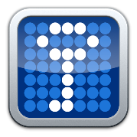 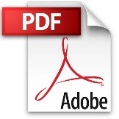 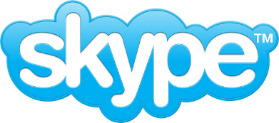 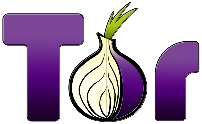 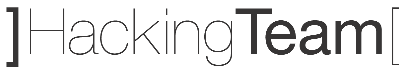 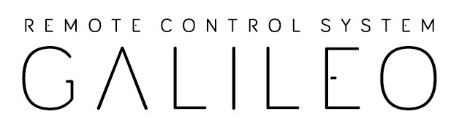 Show Evidence Received (Desktop)
From RCS Console, access the Dashboard and show collected data:

                Show Facebook chats: all chats are collected, even if generated before the infection!

                Show Gmail messages: they look exactly like in the target’s inbox!

                Show contacts, collected from Facebook, Gmail and Skype.

                Play the Skype encrypted VoIP call recorded.

                Show the captured encrypted PDF document: it is an exact copy, not a screenshot!

                Show stored URLs: they are perfectly visible even if surfed through Tor Browser!
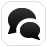 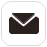 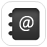 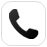 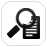 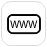 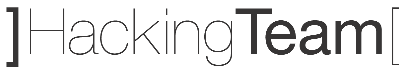 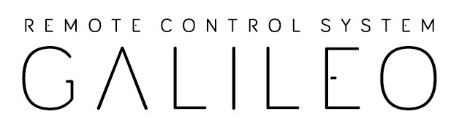 Prepare Target Infection (Mobile)
If your demo chain doesn’t contain all mobile devices, you can skip infections for those missing.

Before each demonstration, you have to prepare a QR Code / Web Link agent for Android, a Local Installation agent for BlackBerry and an Installation Package for iOS.

These agents must be generated from Console and placed on RCS Server desktop.

For Android infection, QR Droid Code Scanner needs to be installed on Android target device.

For BlackBerry infection, BlackBerry Desktop Software needs to be installed on RCS server.

For iOS infection, Jailbreak needs to be installed on iOS target device.


For more information about how to jailbreak an iOS device, please refer to FAE DiskStation, at the following position:

[ 3. POST-SALES \ 3.5. Guides (documents) \ RCS9_iOS_Jailbreak_Guide_v1.1.docx ]
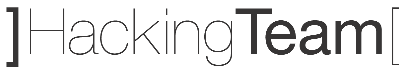 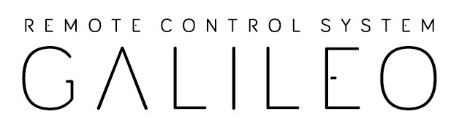 Target Infection (Mobile)
Android Infection

Start QR Droid Code Scanner on your Android target device and show client how the infection can be executed graphically, scanning the QR Code agent.


BlackBerry Infection

Connect your BlackBerry target device to RCS server via USB cable and show the client how the infection can be executed physically, running the Local Installation agent. Then disconnect it.


iOS Infection

Run the file “ios.bat” - modified accordingly - in order to show the client how the infection can be executed over the air through a wireless network.

More info: [ 1. PRE-SALES \ 1.1. Demo Chains \ Demo Guide \ iOS Infection \ iOS_Infection.txt ]
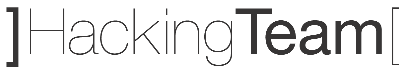 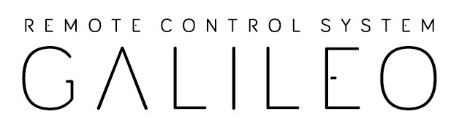 Generate Local Evidence (Mobile)
After the infection of all mobile devices, you can proceed executing few activities in order to generate local evidence on target devices.


Take some camera snapshots from your Android target device.
This will allow the backdoor to automatically retrieve pictures using the Photo module.


Connect AC power to your BlackBerry target device, for few seconds.
This will force the backdoor to activate the internal microphone and record surrounding audio.
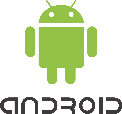 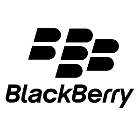 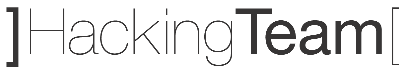 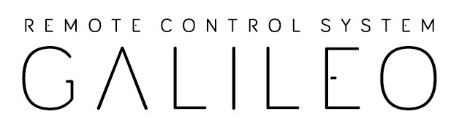 Show Evidence Received (Mobile)
From RCS Console, access the Dashboard and show collected data:

                Show device information: all the smartphone technical data are collected.

                Show geographic position, retrieved via Wi-Fi, GSM or GPS.

                Show camera pictures, captured directly from smartphone camera.

                Show Gmail messages: they look exactly like in the target’s inbox!

                Play the microphone audio recording, retrieved during AC power.

                Introduce the File System feature, scheduling “Retrieve default” option.
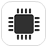 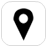 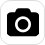 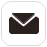 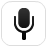 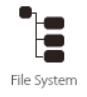 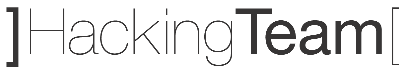 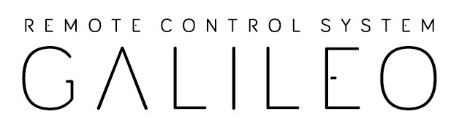 Intelligence
After the analysis of collected evidence, move to Intelligence section and open Target card.

Show the target’s digital identities (Gmail, Facebook and Skype), the most contacted people, the most visited websites and the last known position, introducing the most visited places’ algorithm.

---

To provide more information about how the Intelligence section works, make a logout from the Console and access again using the DEMO mode with pre-loaded data (entities, links and groups).
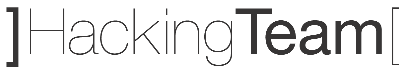 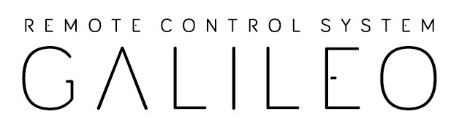 Conclusions
This guide provides a list of features considered important and therefore to be shown.

Each demonstration is obviously different and unique and may not have the time or the attention required, by the audience.

The goal is to try to show the features presented in this guide, but always giving priority to the requests and questions asked by the end-user.

If you feel confident and if time permits, you can show in detail other modules (according to the evidence recorded by devices infected during the demo) and introduce other functionalities, like Alerting, Audit and Monitor.

---

To make sure that your demo chain is always properly configured and that the right software is running, please check frequently FAE DiskStation for changes.
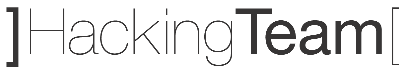